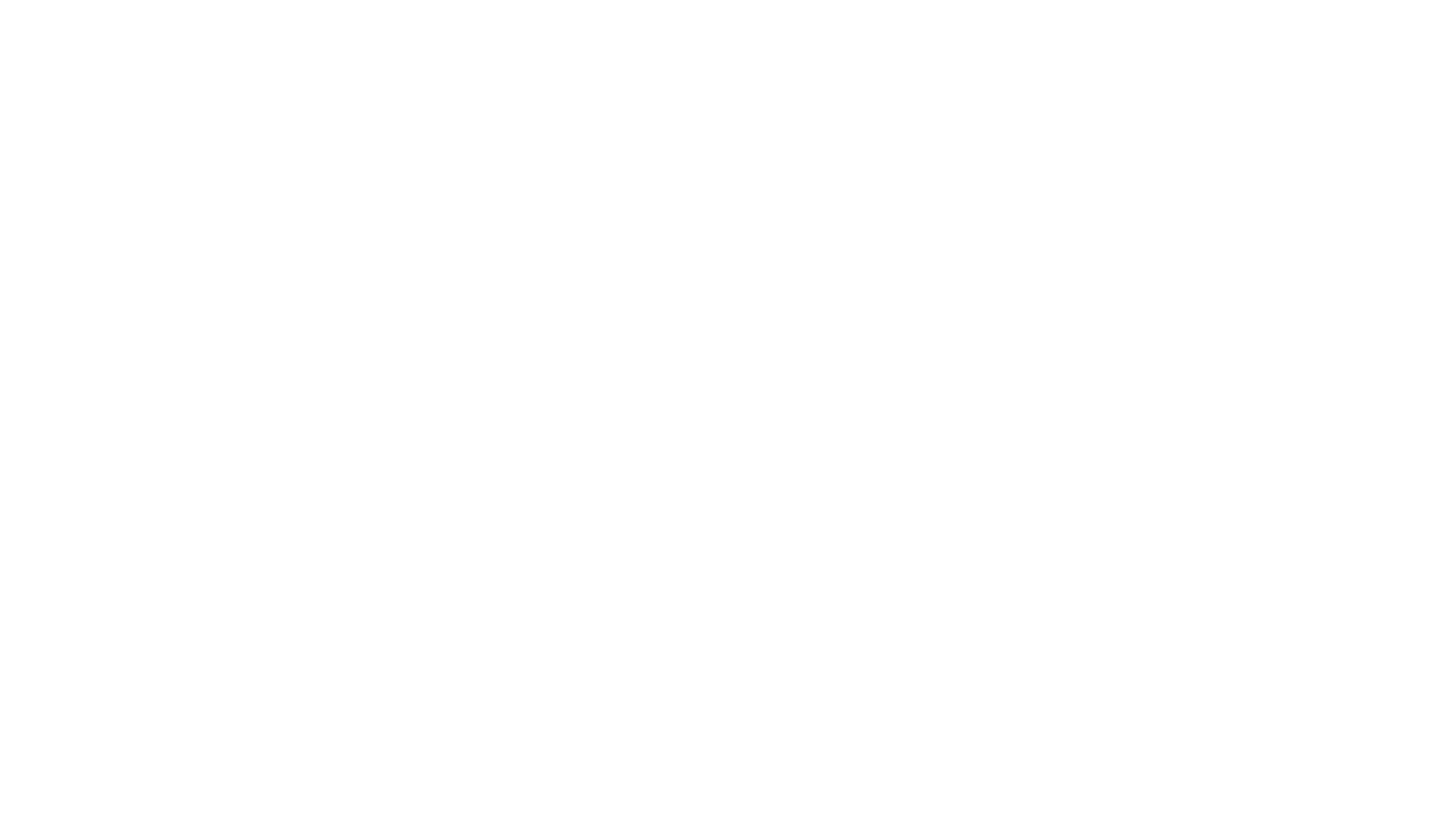 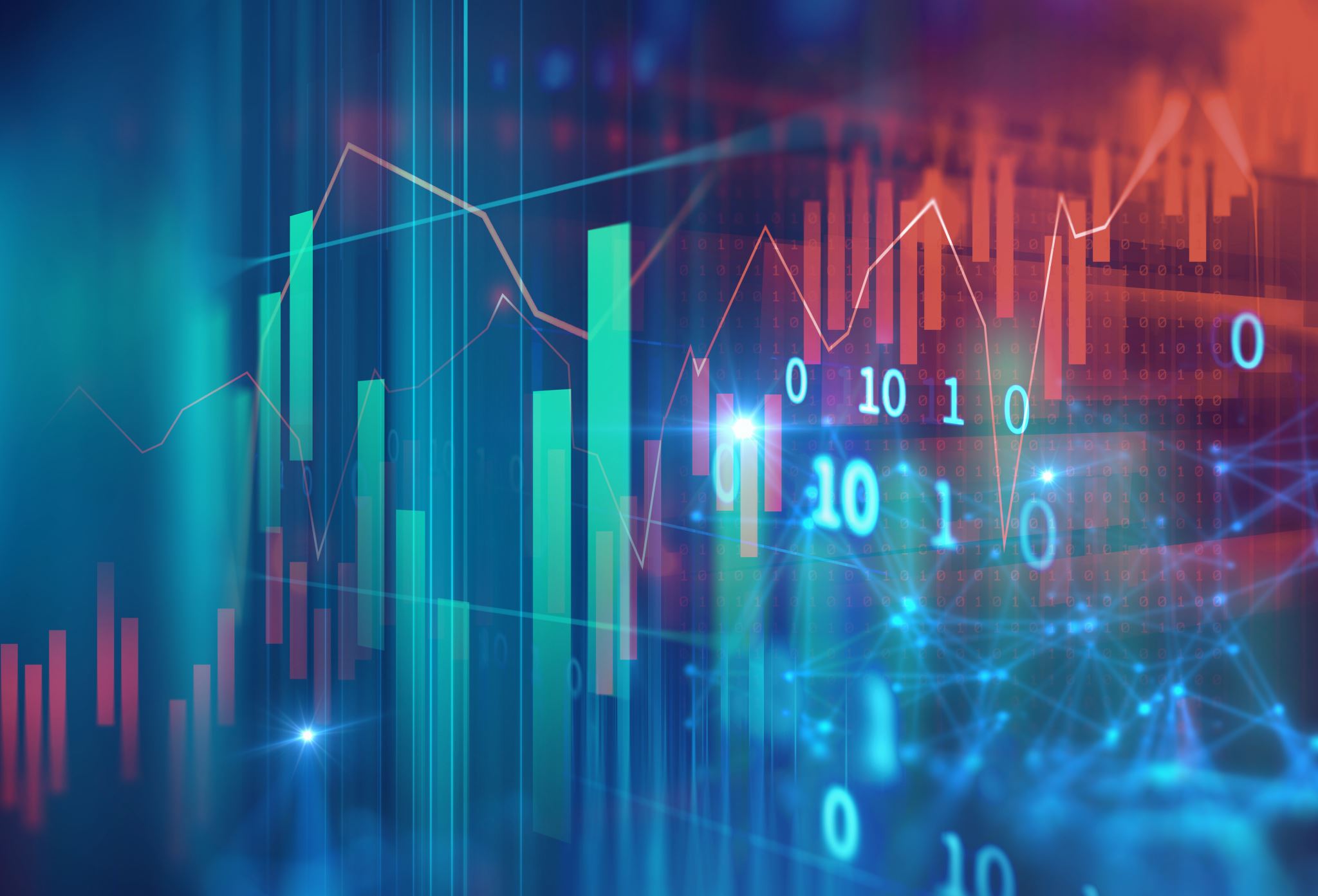 SYSTEM BEZPIECZEŃSTWA INSTYTUCJI
Żaklina dworska 21bn-sp
SPIS TREŚCI
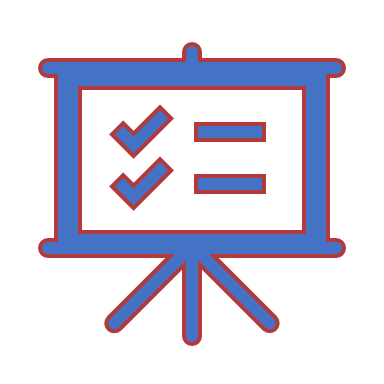 1. Wstęp
2. Podstawowe pojęcia 
3. Fazy realizacji i ogólny schemat funkcjonowania systemu bezpieczeństwa instytucji
4. Zapis sformalizowany modelu trójpoziomowego
5. Zapis sformalizowany procesów związanych z utrzymaniem bezpieczeństwa
6. Zakończenie
Jak osiągnąć bezpieczeństwo instytucji?
USTANAWIANE  WDRAŻANE  MONITOROWANE  PRZEGLĄDANE ULEPSZANE
PROBIZNESOWE PODEJŚCIE
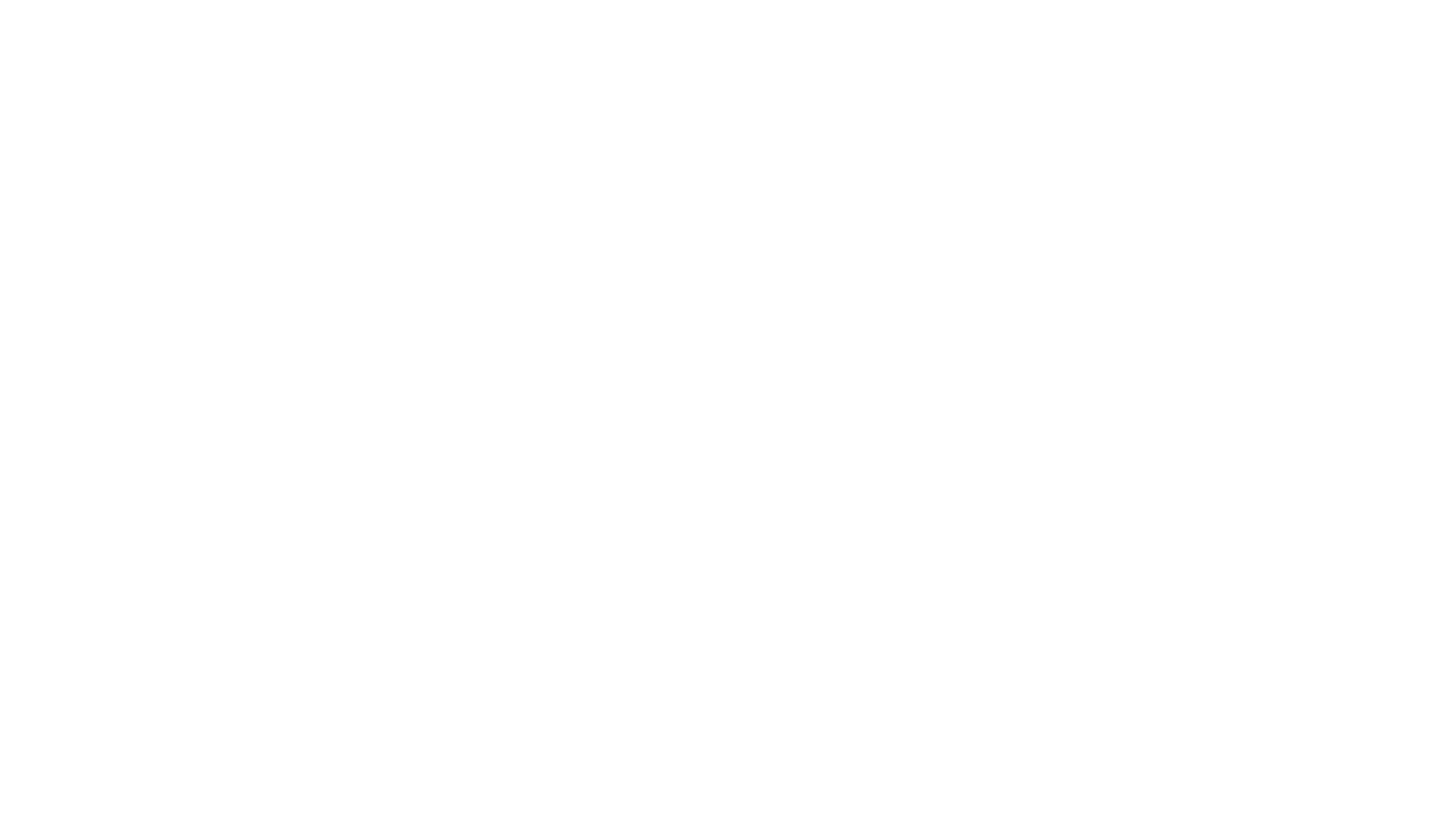 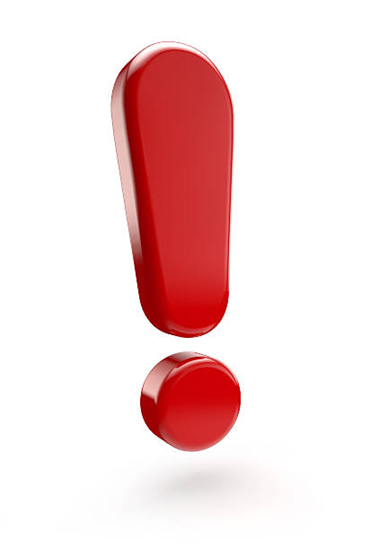 PODSTAWOWE POJĘCIA
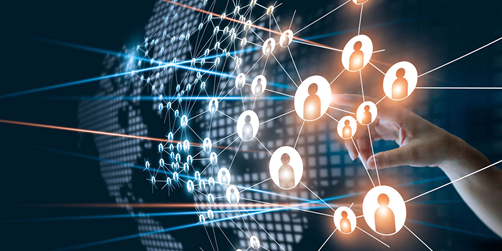 SYSTEM BEZPIECZEŃSTWA
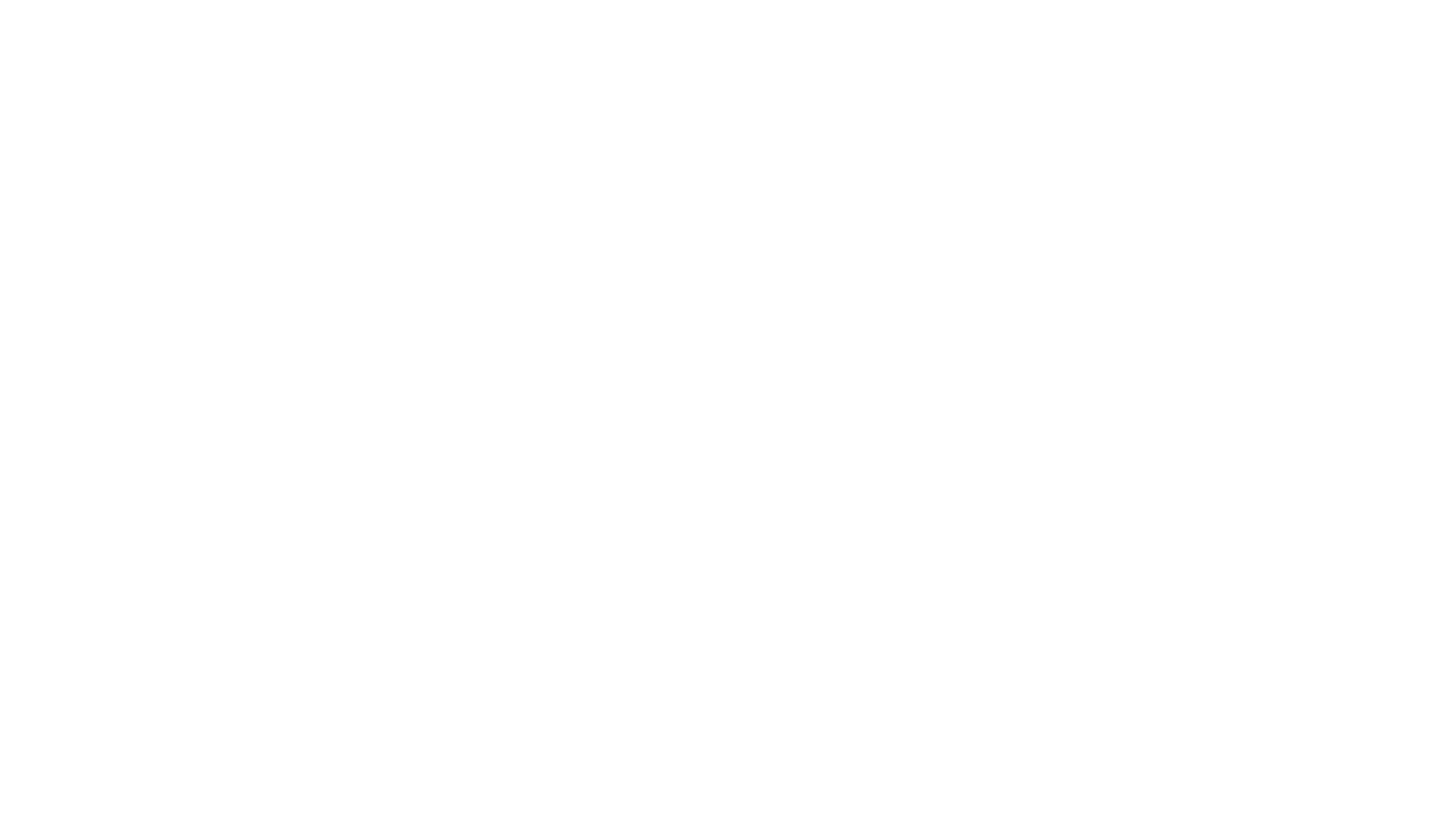 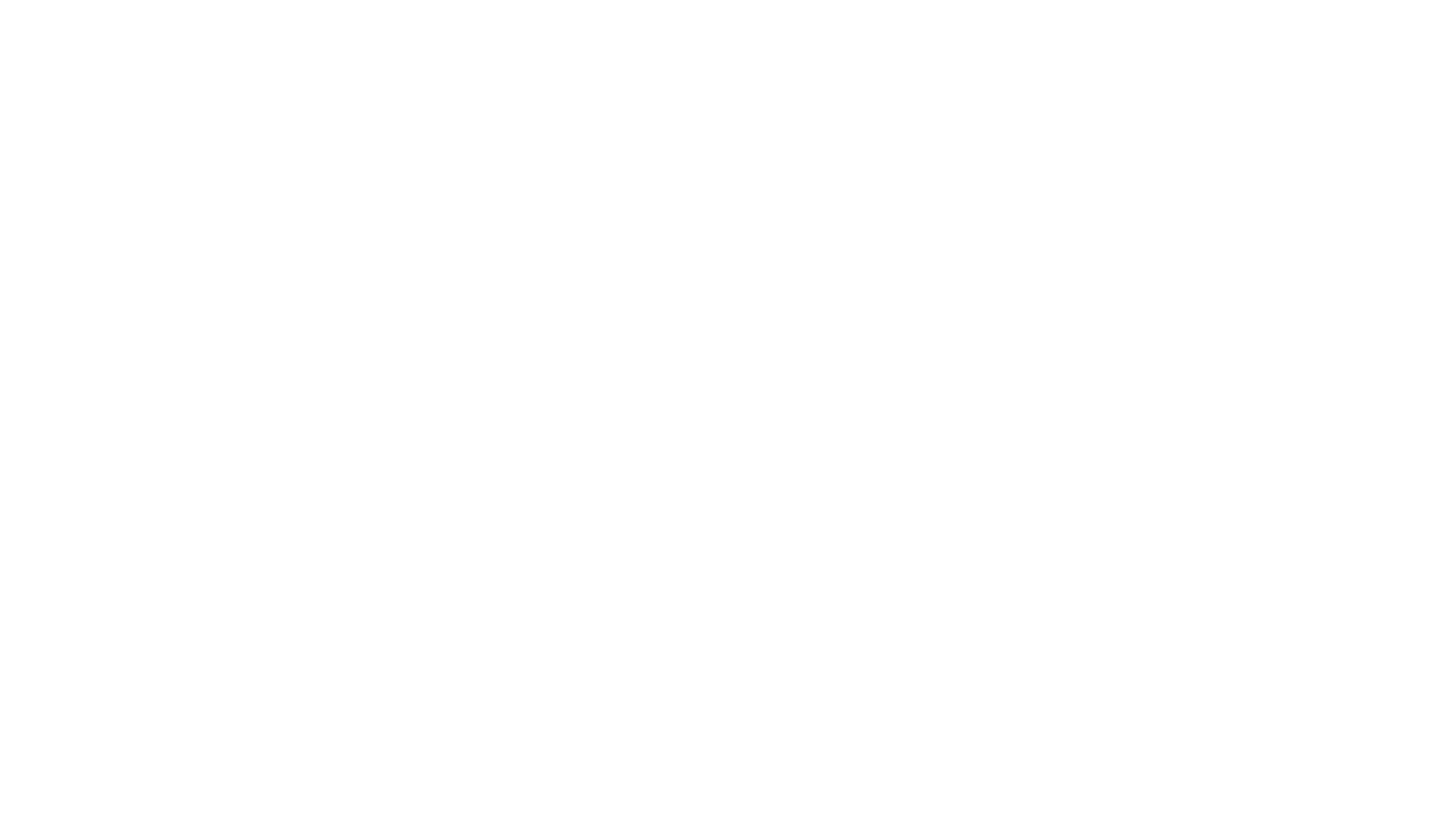 FAZY REALIZACJI SYSTEMU BEZPIECZEŃSTWA INSTYTUCJI
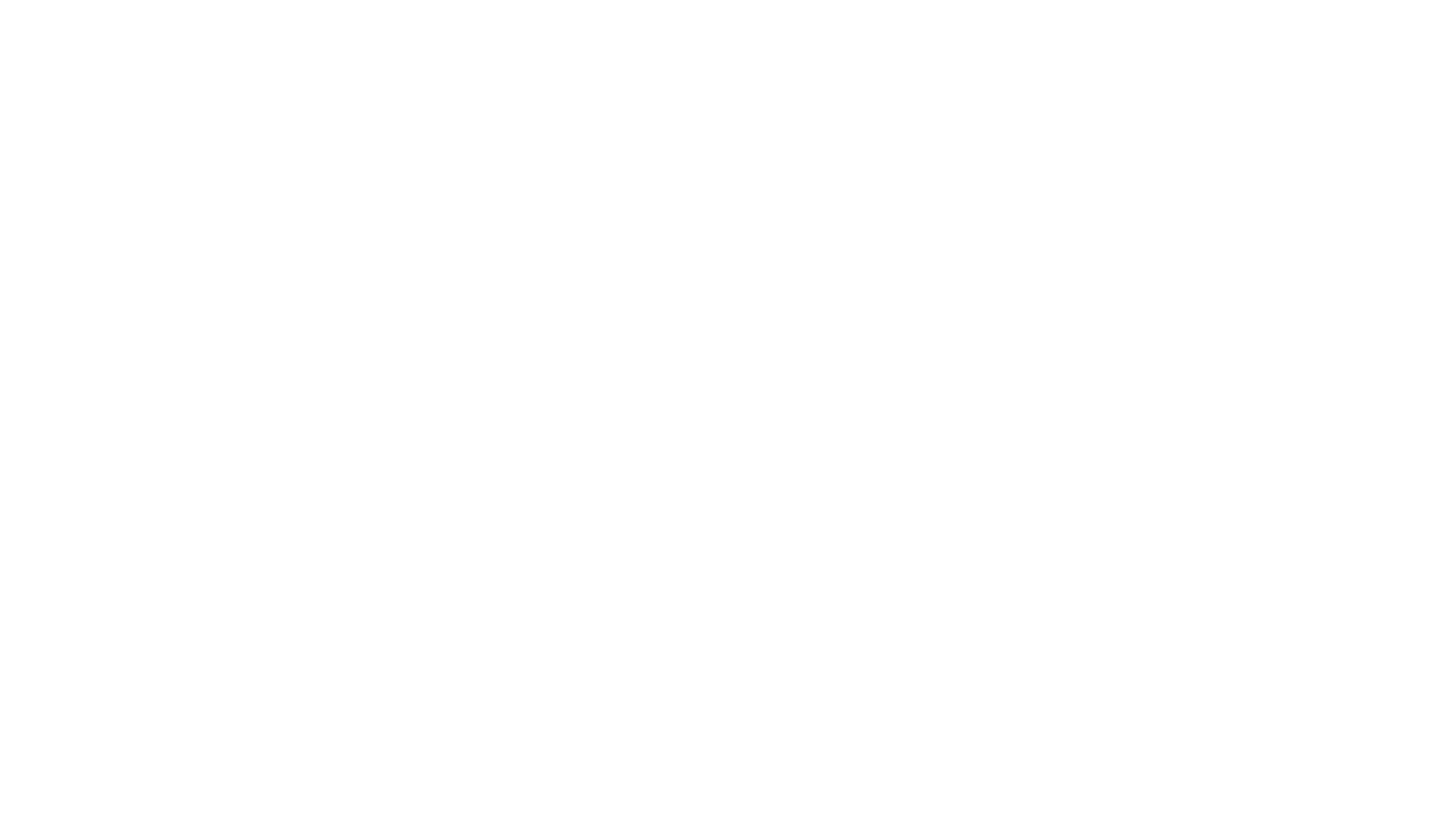 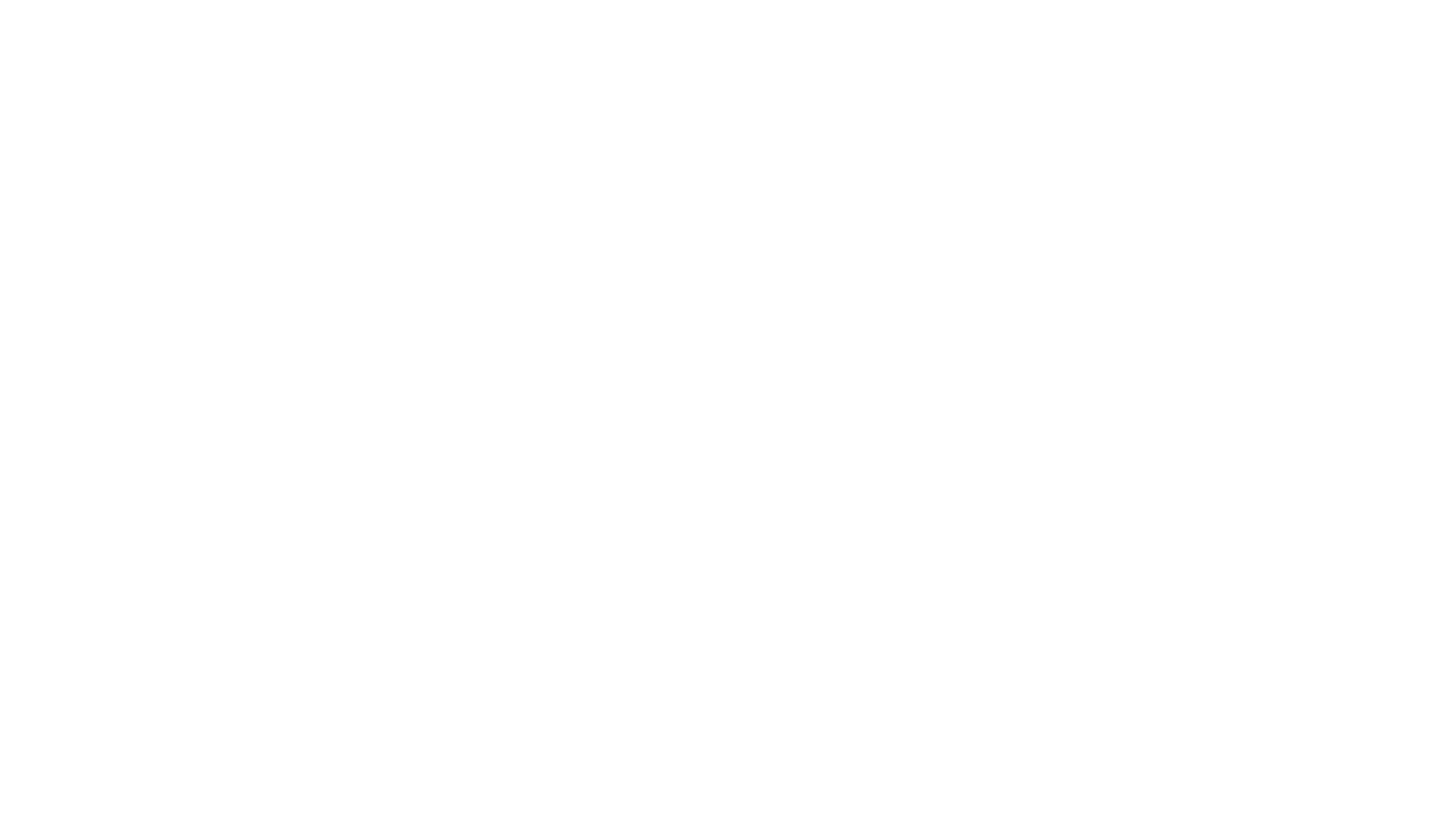 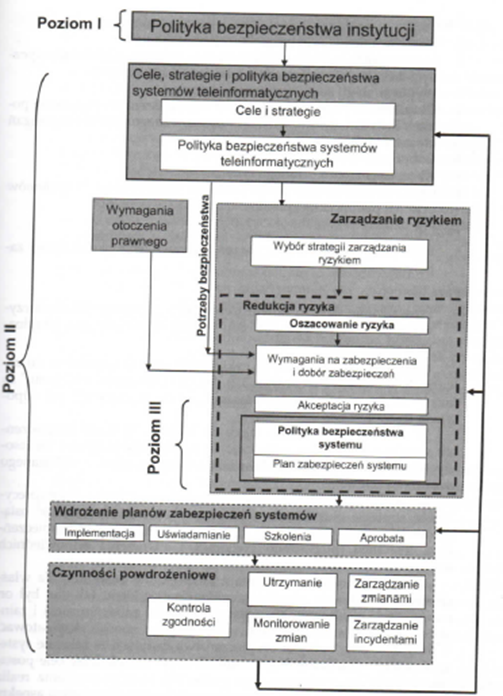 OGÓLNY SCHEMAT funkcjonowania systemu bezpieczeństwa instytucji
Rys. 1. Schemat zarządzania bezpieczeństwem teleinformatycznym
Źródło: [Białas 2006, s.187]
WYMGANIA DOTYCZĄCE ZABEZPIECZEŃ
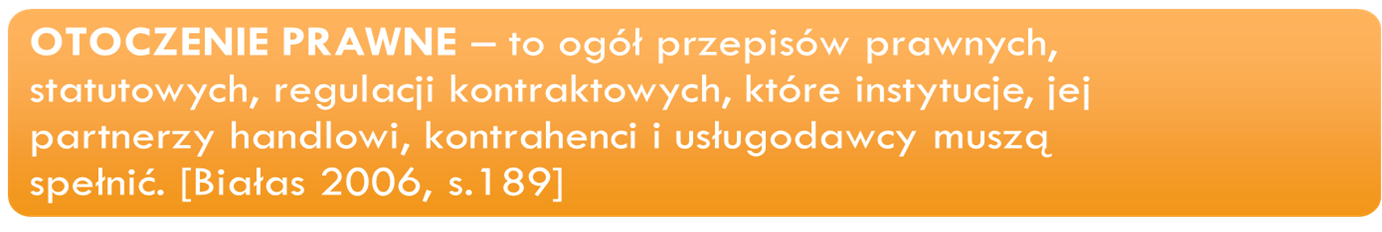 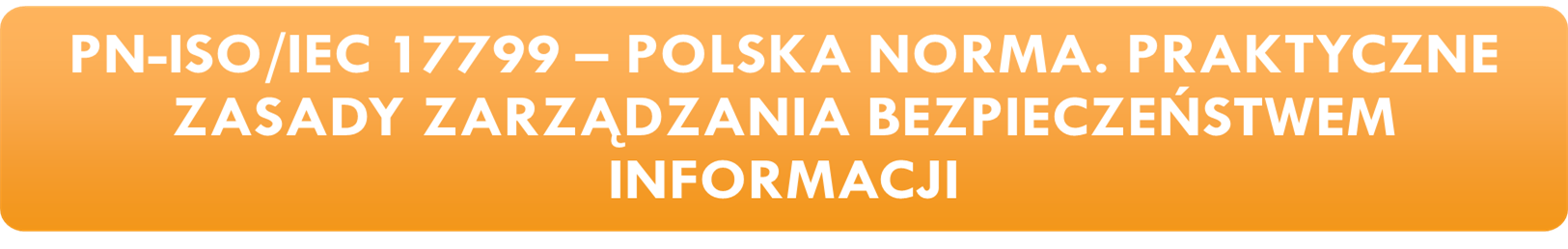 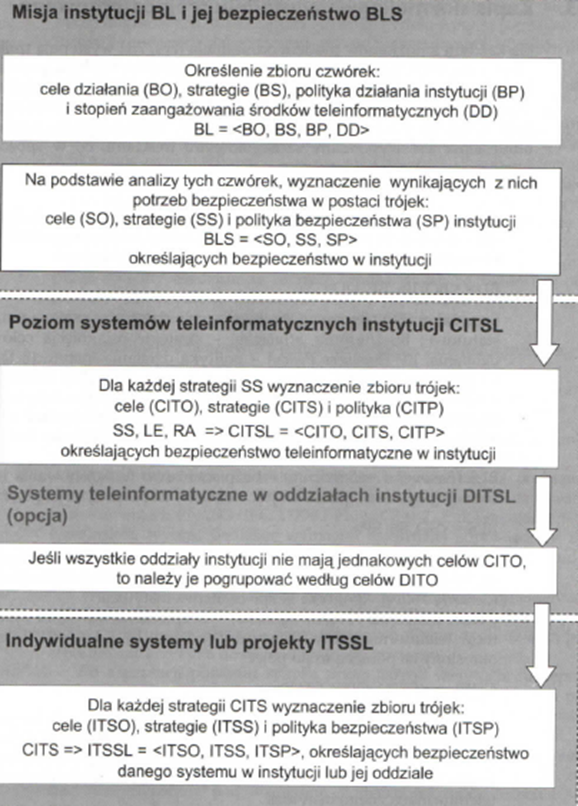 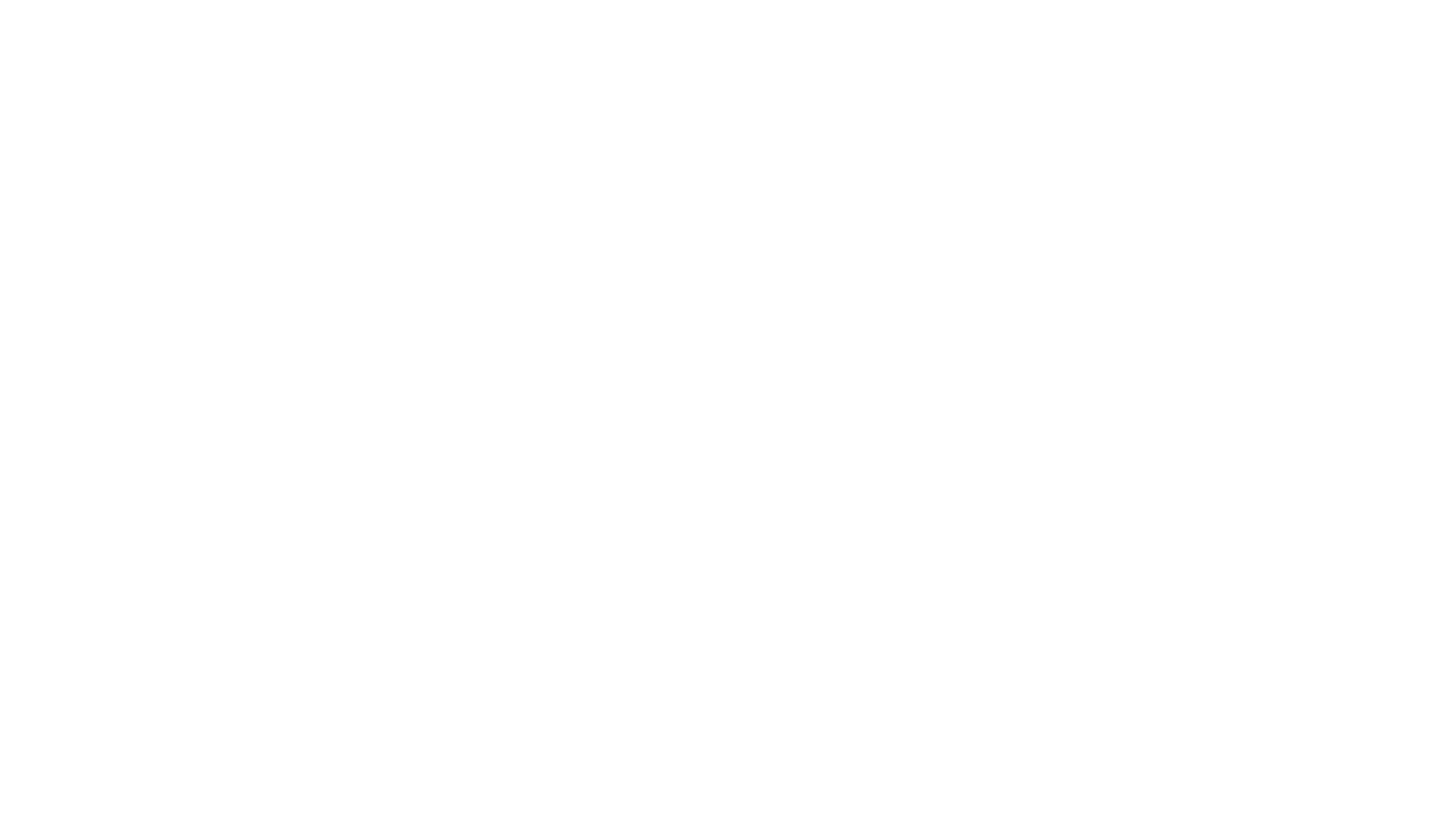 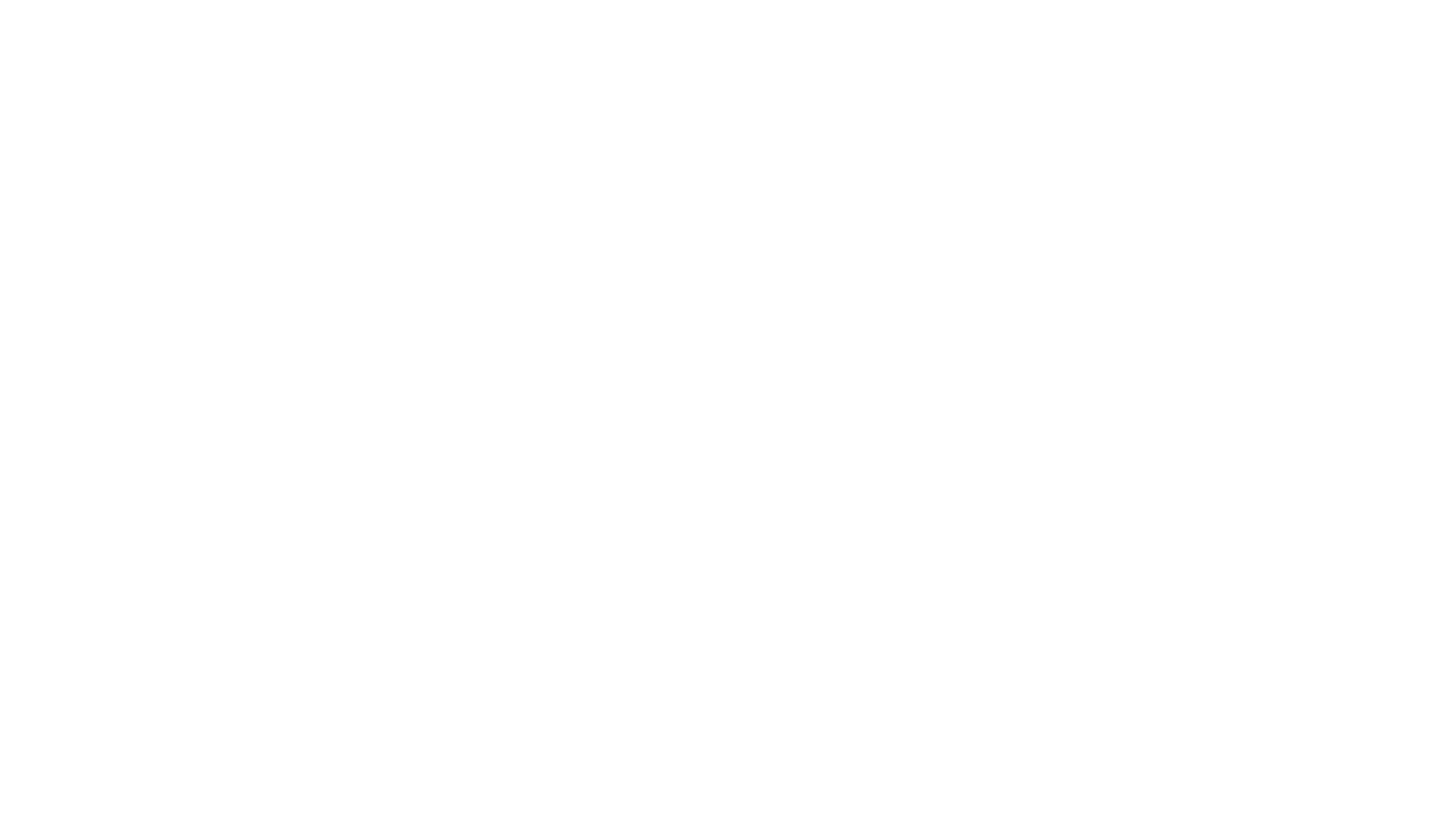 ZAPIS SFORMALIZOWANY MODELU TRÓJPOZIOMOWEGO
Rys. 2. Ogólny schemat transformacji modelu trójpoziomowego
Źródło: [Białas 2006, s. 192]
ZAPIS SFORMALIZOWANY PROCESÓW ZWIĄZANYCH Z UTRZYMANIEM BEZPIECZEŃSTWA
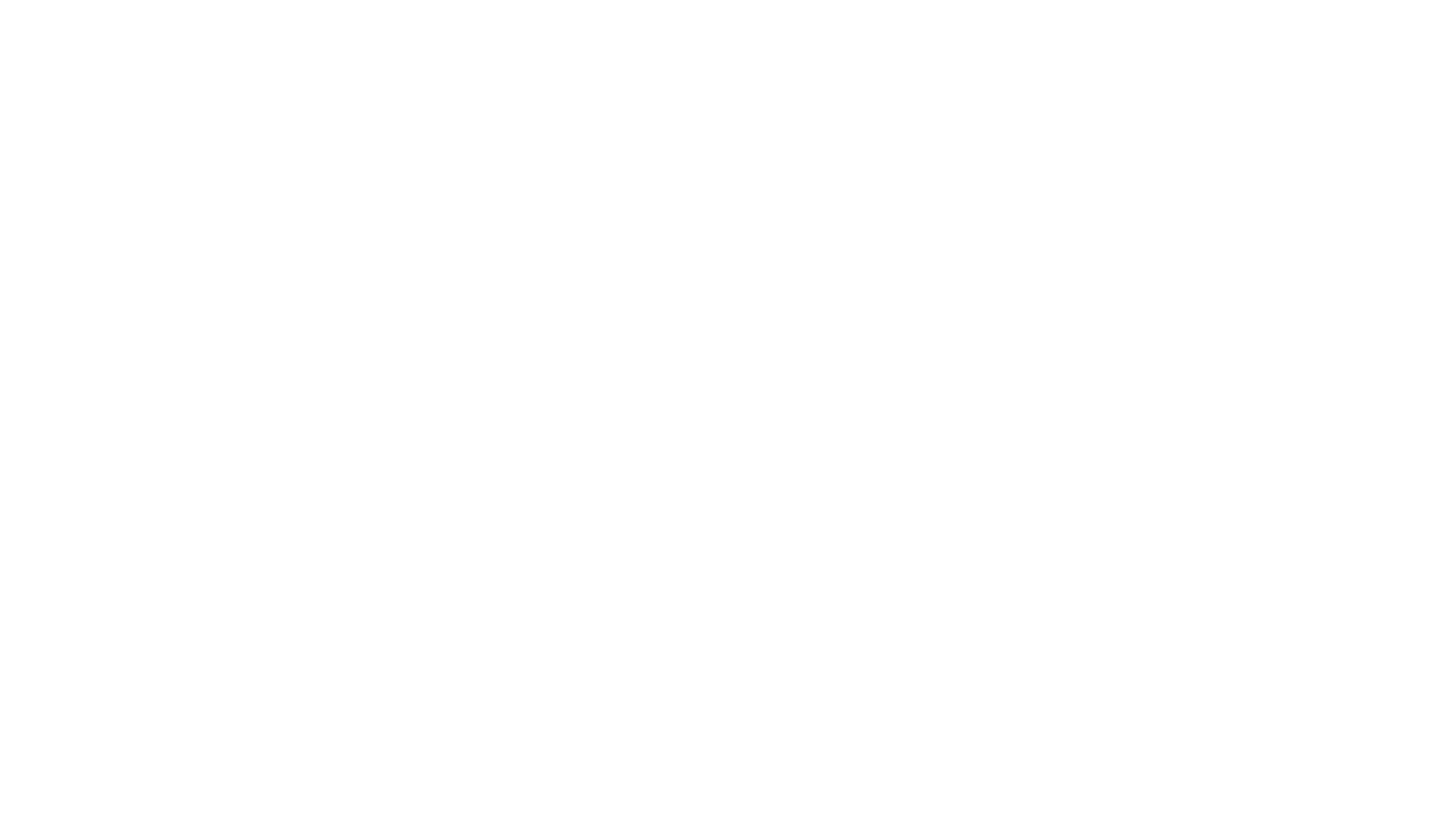 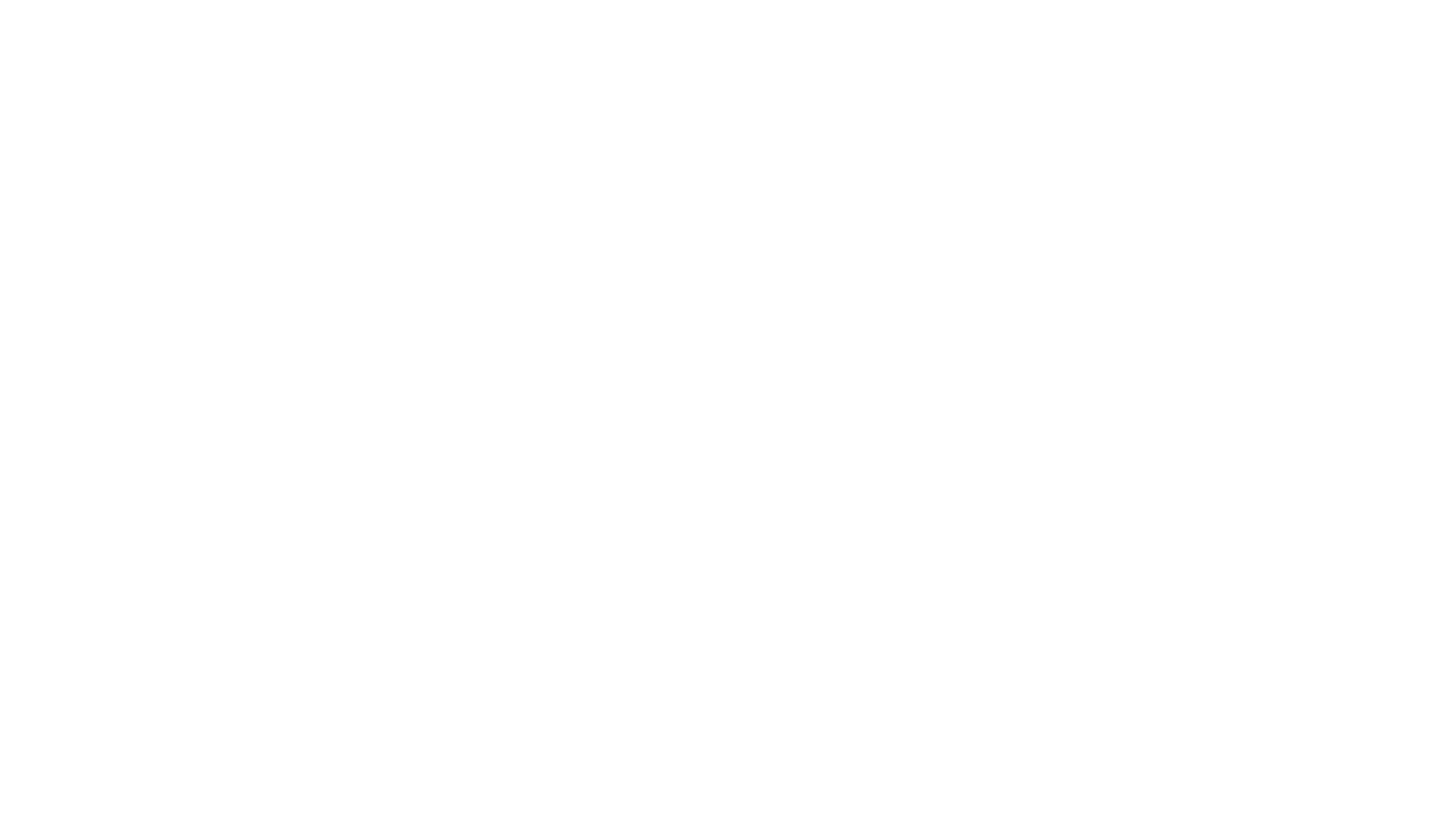 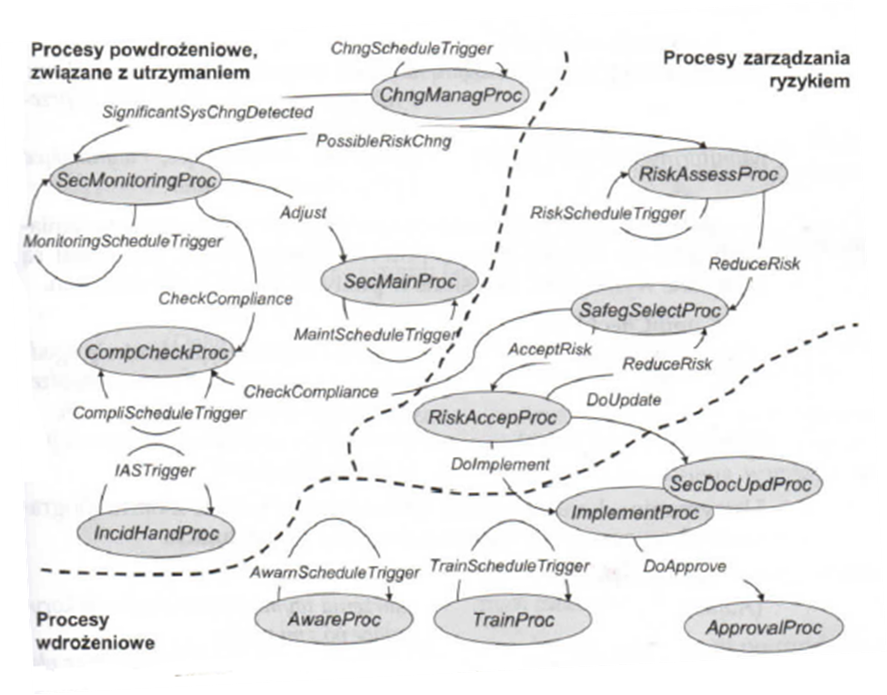 Zbiór procesów zarządzania bezpieczeństwem teleinformatycznym
Źródło: [Białas 2006, s.195]
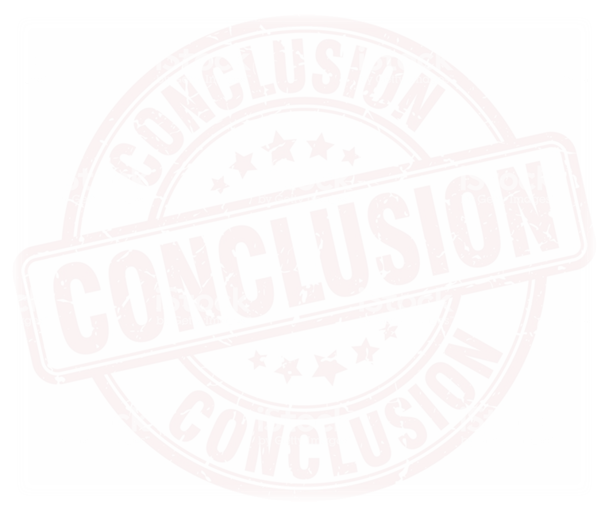 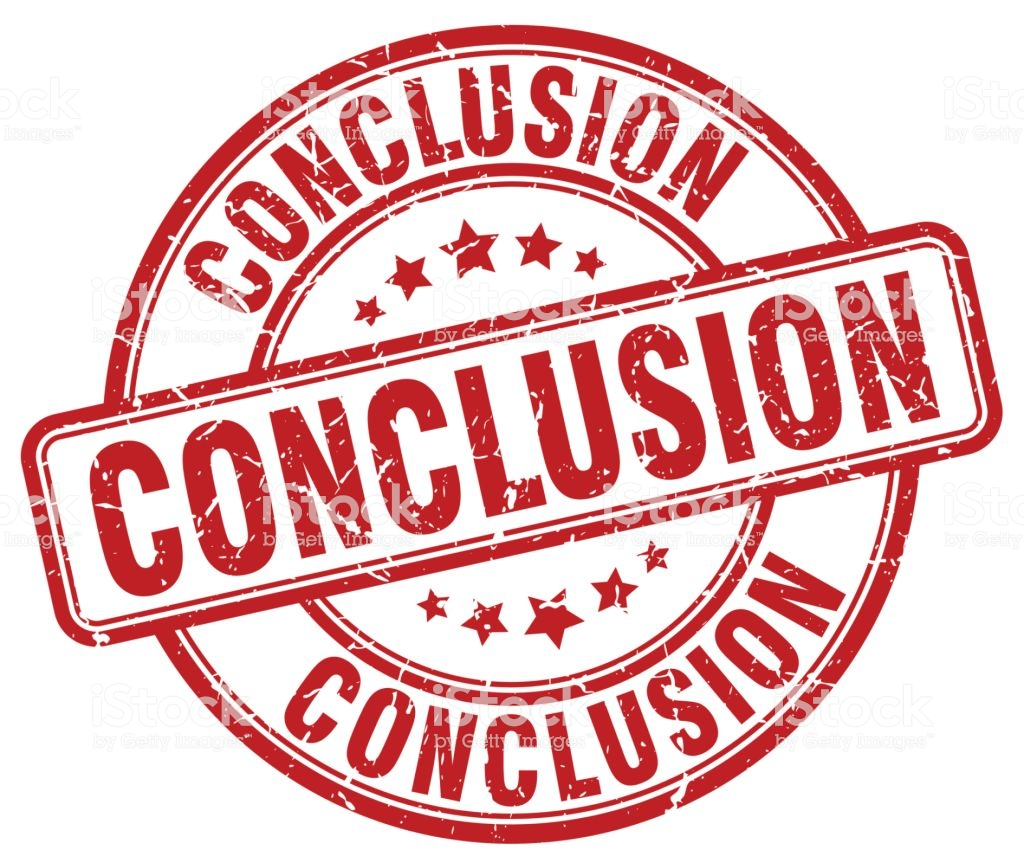 ZAKOŃCZENIE
Metodyka budowy systemu bezpieczeństwa, wyróżnia fazy jego cyklu z pętlami korygującymi sprzężenia zwrotne
Kluczowe elementy budowy i eksploatacji systemu bezpieczeństwa instytucji to struktury informacji opisujące system oraz zbiory składających się nań procesów
Analiza potrzeb biznesowych – to właśnie ona w maksymalnym stopniu odzwierciedla system bezpieczeństwa 
Najkorzystniej wyrazić potrzeby jest poprzez formułowanie coraz bardziej szczegółowym celów, strategii i zasad polityki